Презентация      по теме:«Глагол»3 классСоставитель: учитель начальных классов МОУ СОШ № 78Аннина Оксана Владимировна
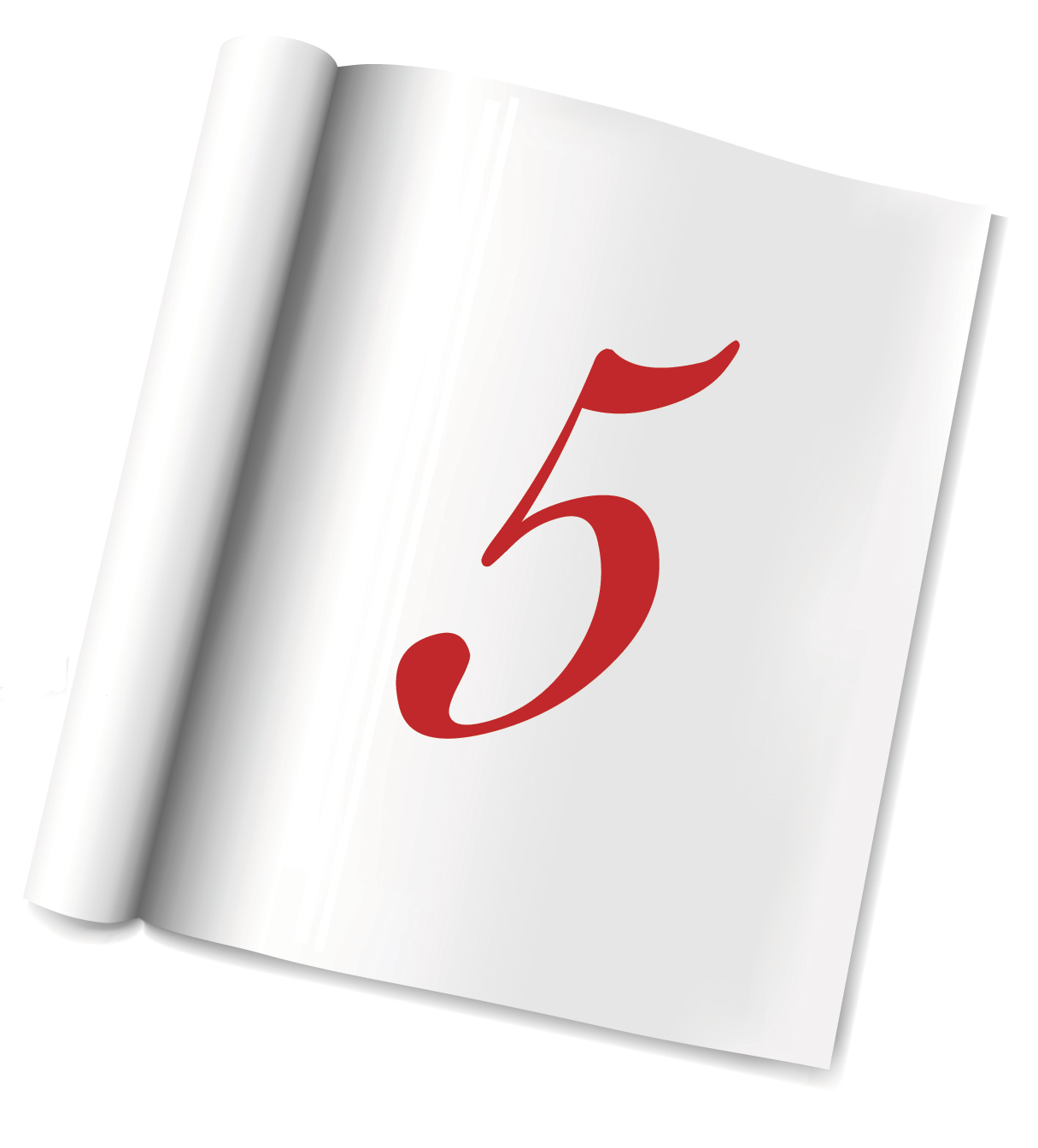 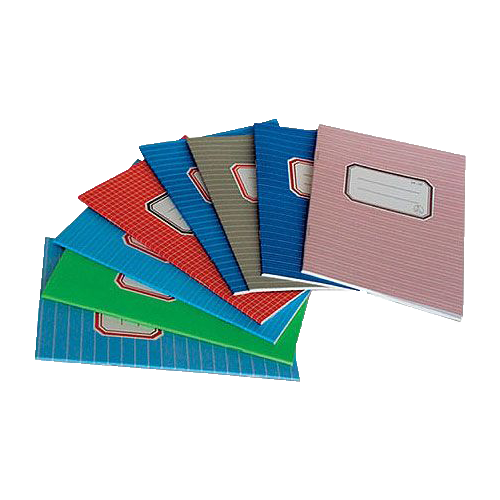 Кто это?Назовите одним словом
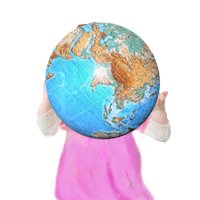 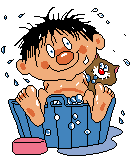 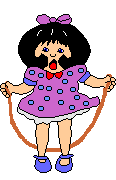 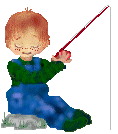 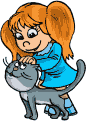 ДетиК какой части речи мы отнесем это слово ?
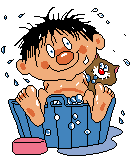 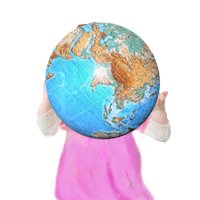 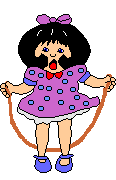 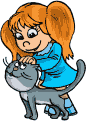 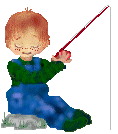 Дети- имя существительноеВыберите из перечисленныхте признаки, которыми обладаетданное существительное 1)неодушевленное; 2)одушевленное; 3)собственное; 4)ед. число; 5)мн. число
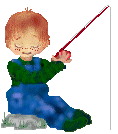 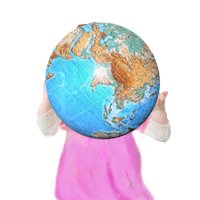 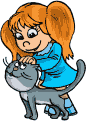 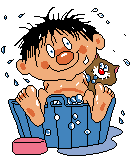 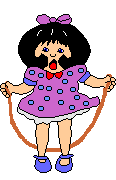 Проверим!Дети - имя существительное;одушевленное; нарицательное;множественное число
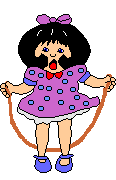 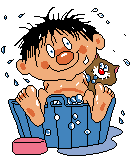 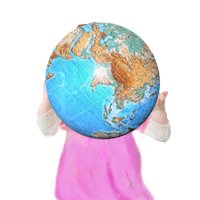 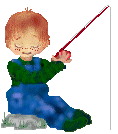 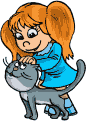 Что делают эти дети? Напишите
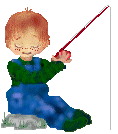 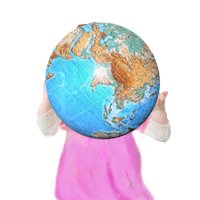 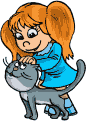 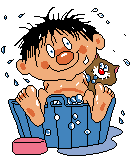 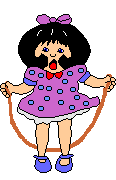 Проверим!Подкидываетловитгладитпрыгаетмоется
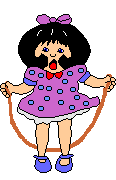 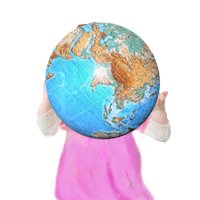 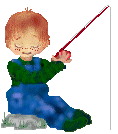 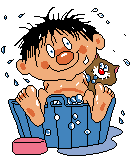 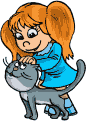 На какой вопрос отвечают эти слова?
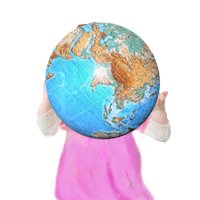 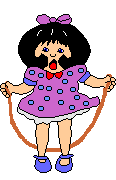 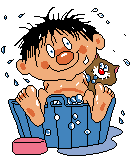 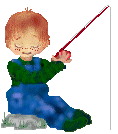 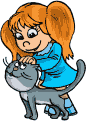 Что  обозначают эти слова?
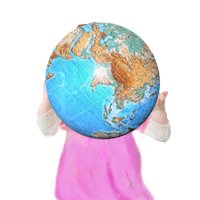 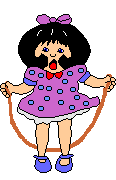 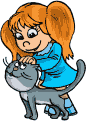 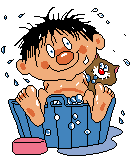 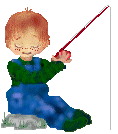 К какой части речи мы отнесем эти слова?Подкидываетловитгладитпрыгаетмоется
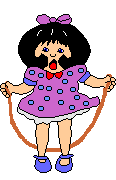 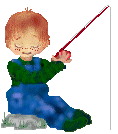 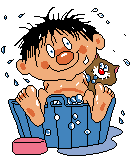 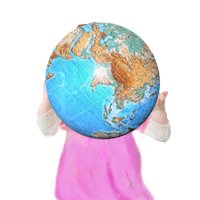 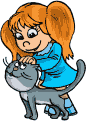 ГлаголГлаголю - устаревшее слово.Оно обозначает - изрекаю, говорю, произношу.Без глагола в речи нельзя обойтись
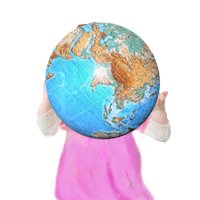 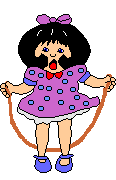 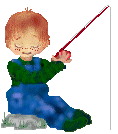 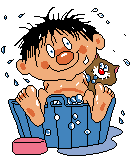 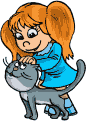 Глагол-часть речи,обозначает – действие предмета. Что делают эти предметы?Напишите
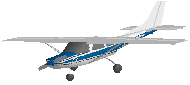 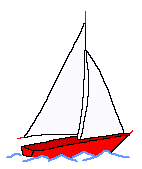 Напишите два предложения про девочку. Подчеркните глаголы
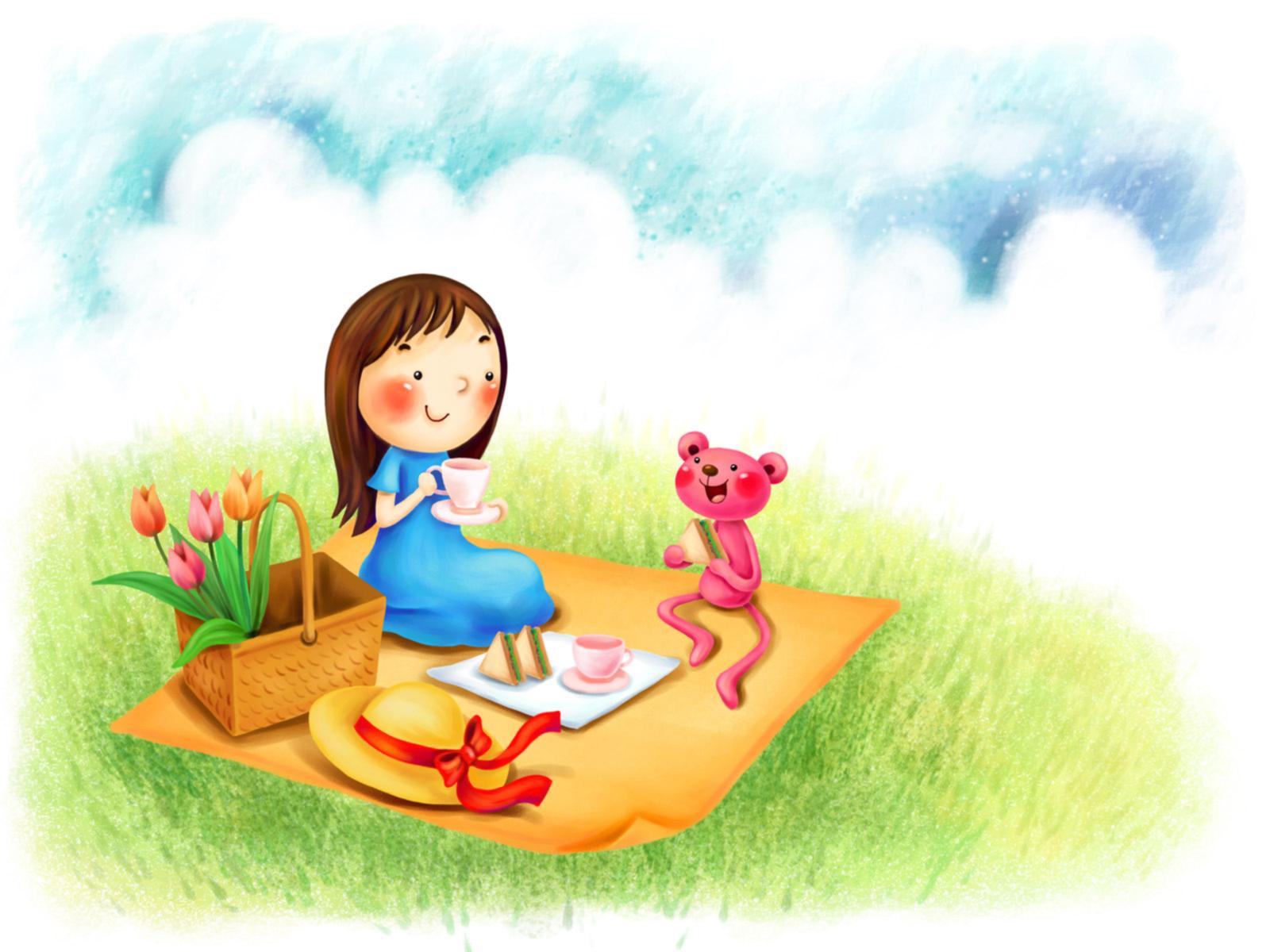 Девочка пьёт чай.Найдём грамматическую основу
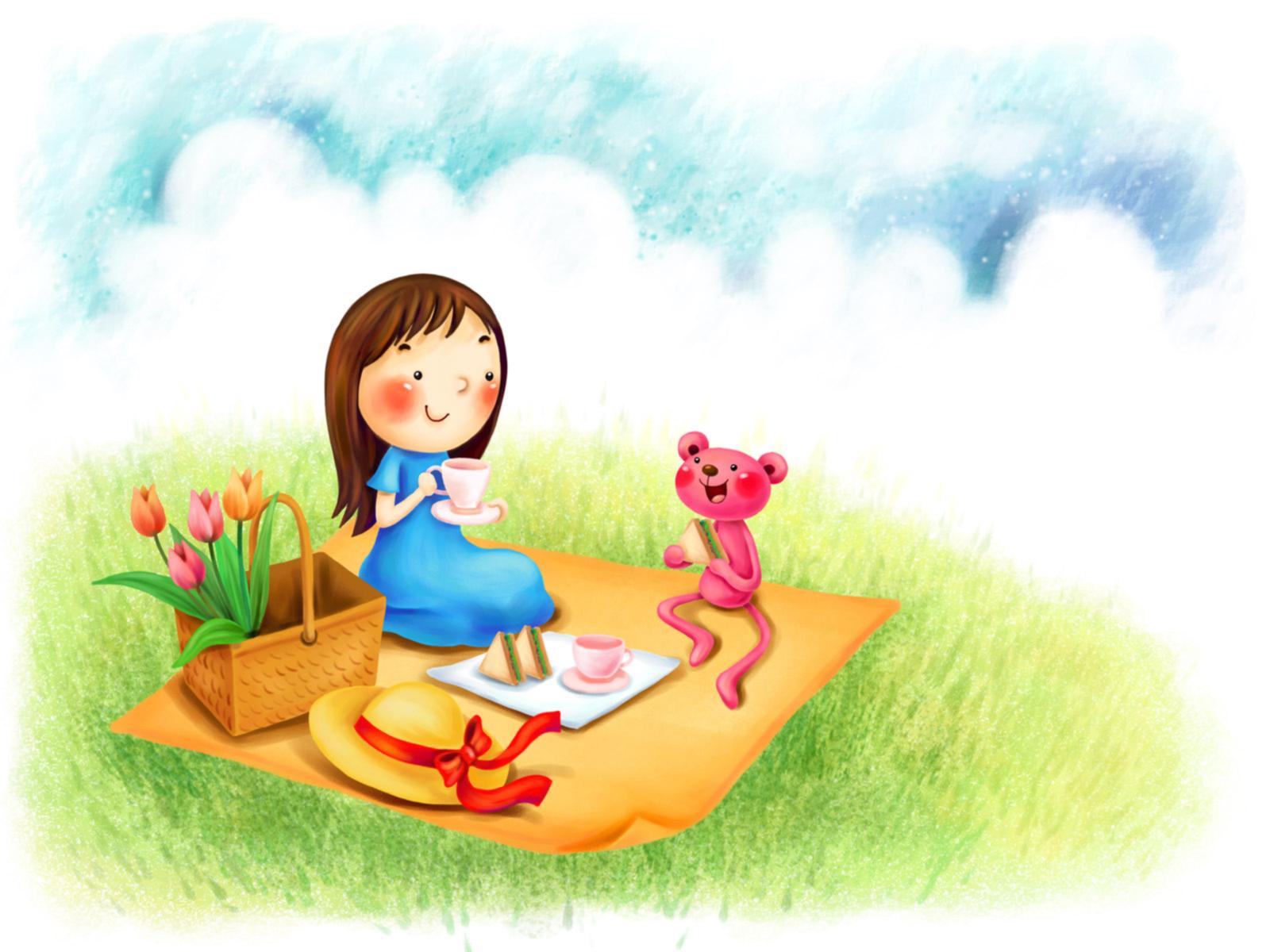 Девочка пьёт чай.Какой частью речи выражено сказуемое?
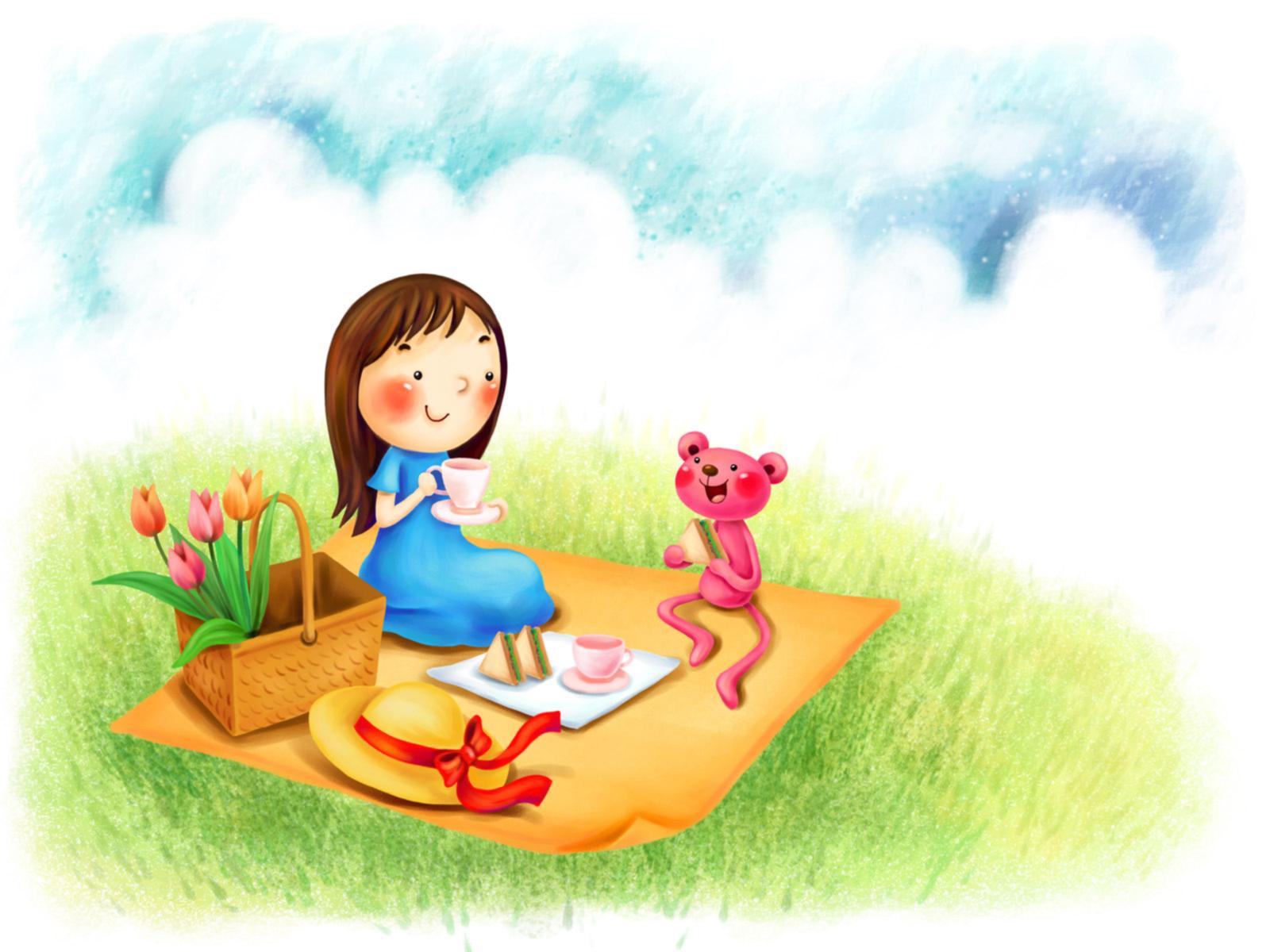 Составим предложение про девочку
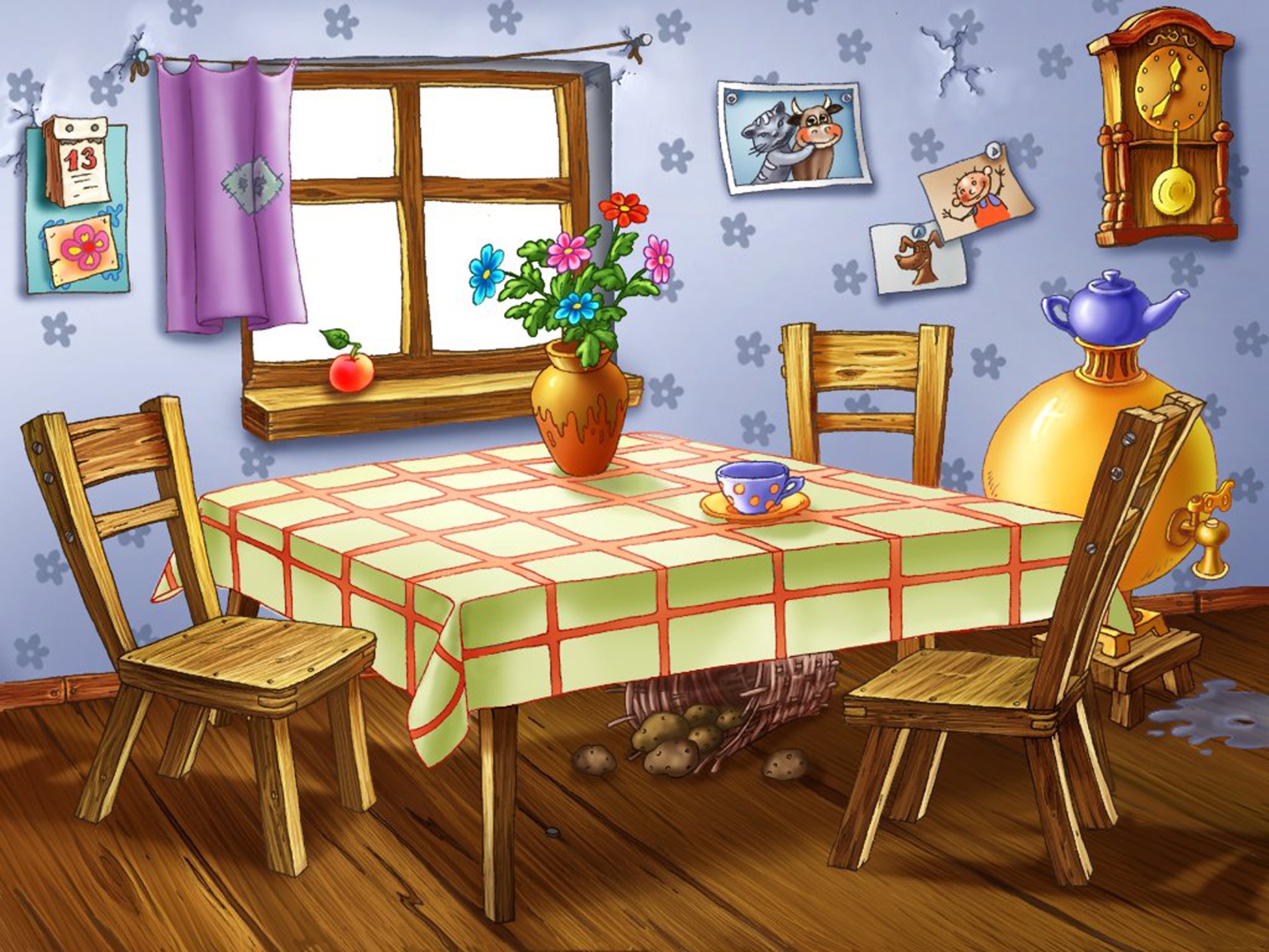 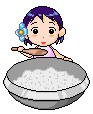 Девочка ела кашу.Найдём грамматическую основу
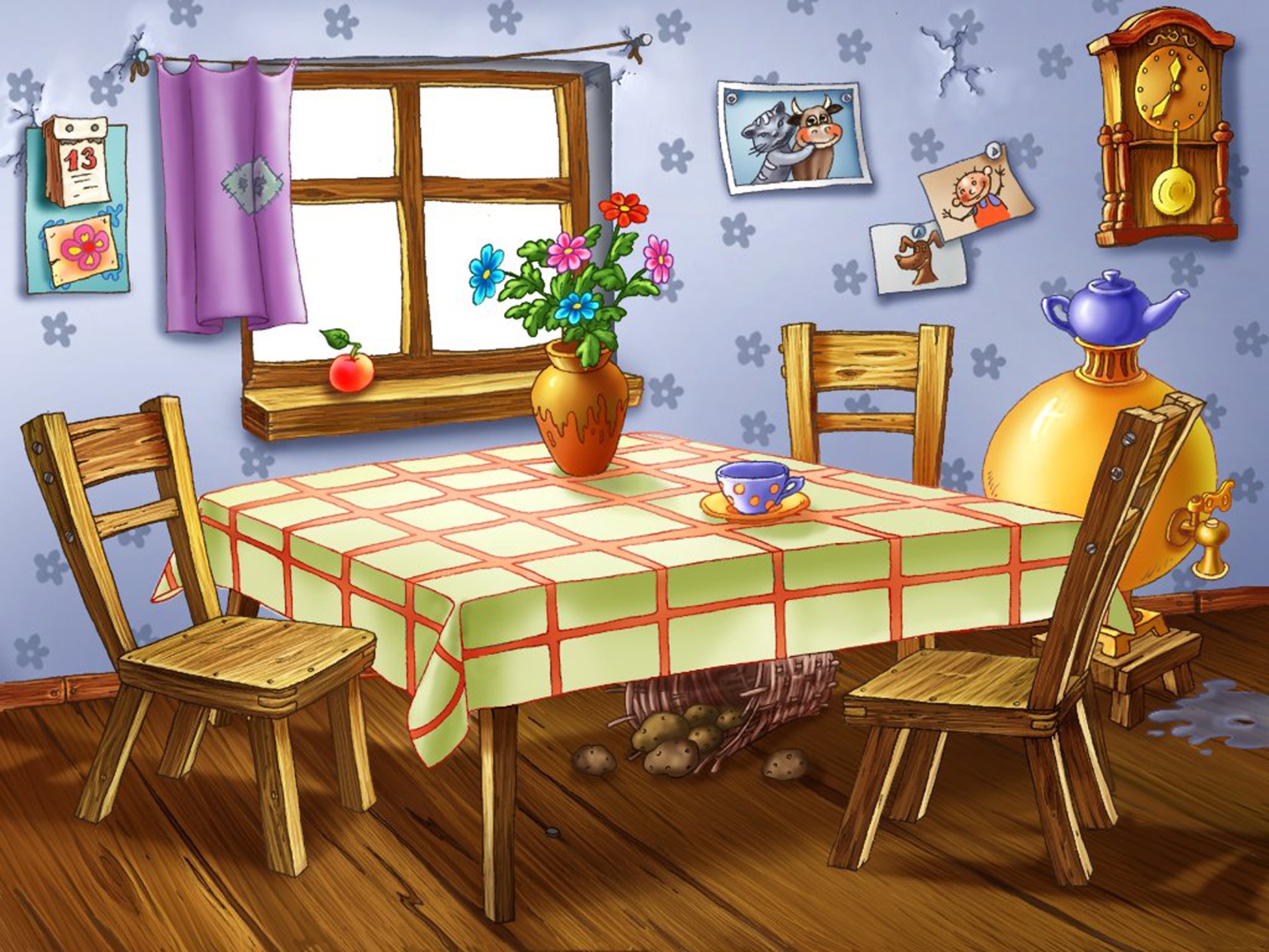 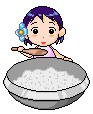 Девочка ела кашу. Какой частью речи выражено сказуемое
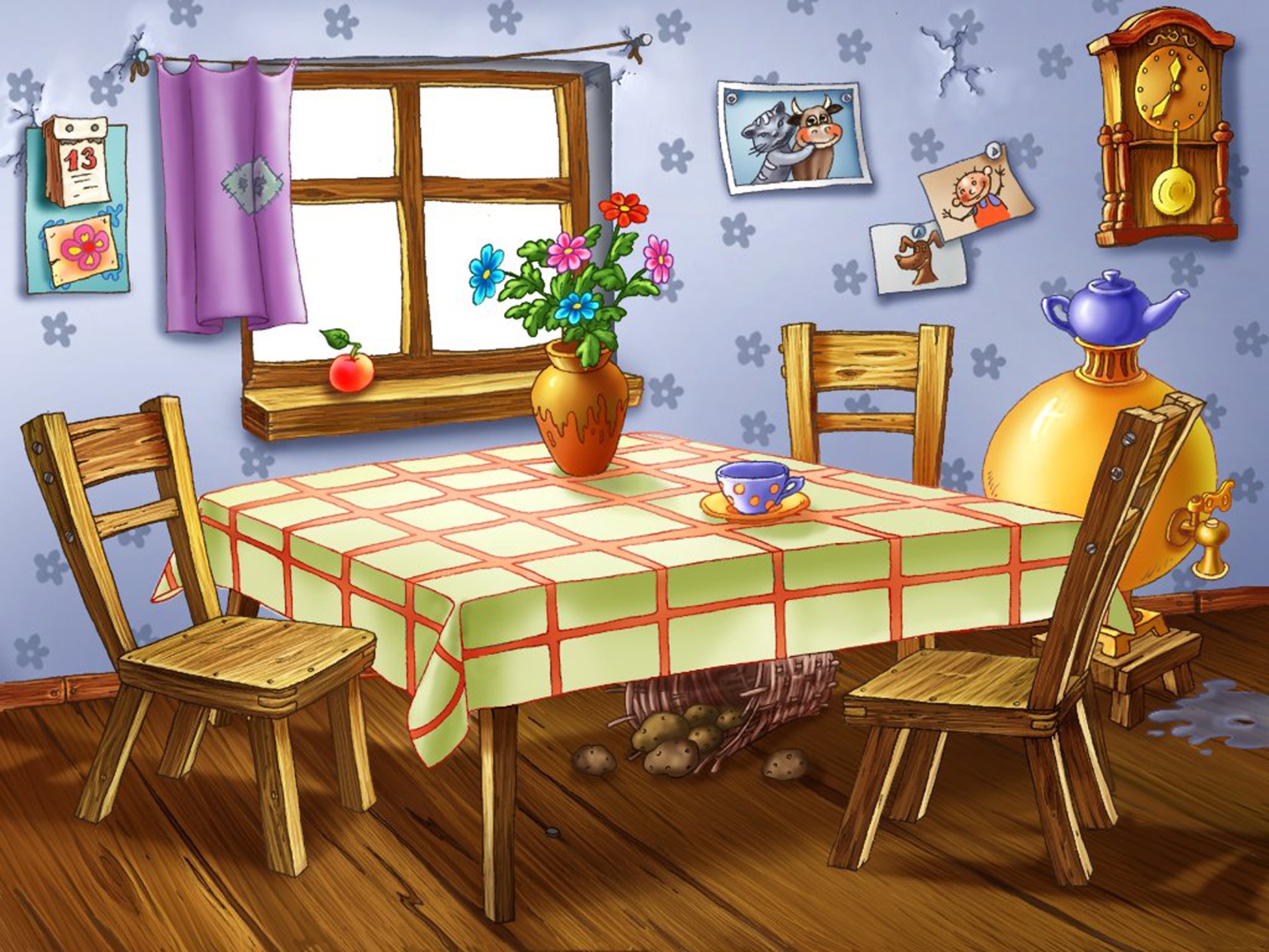 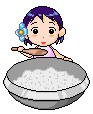 Глаголв предложении является сказуемым.илиСказуемое в предложениивыражено глаголом
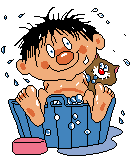 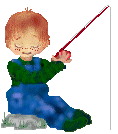 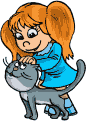 Что мы нового узнали?
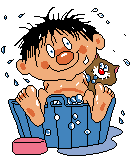 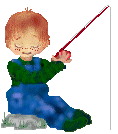 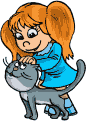 Что такое глагол?
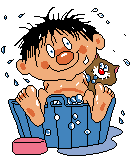 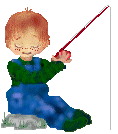 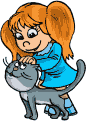 Каким членом предложения является глагол?
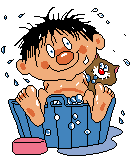 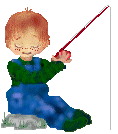 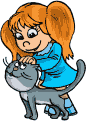 http://smayli.ru/smile/detia-861.html http://allforchildren.ru/pictures/showimg/happychwp/happychildhood42jpg.htm http://allforchildren.ru/pictures/showimg/bg/bg016gif.htm         http://allforchildren.ru/pictures/showimg/bg/bg029gif.htm